Finding the Surface Area of Cubes and Cuboids
Maths
Miss Davies
‹#›
Finding the Surface Area of Cubes and Cuboids
1. Calculate the surface area of the cubes.
a) 				b)




c) 				d)
2. Calculate the surface area of the cuboids.
a)				b)




c)				d)
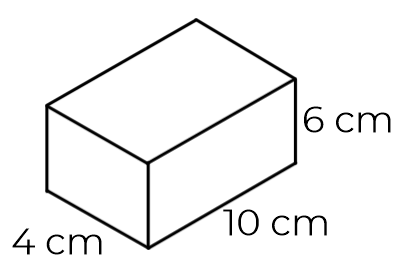 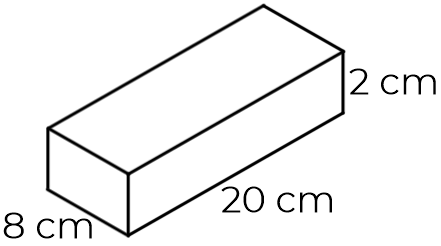 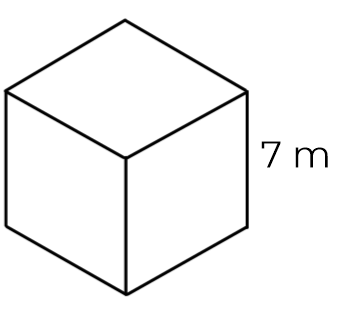 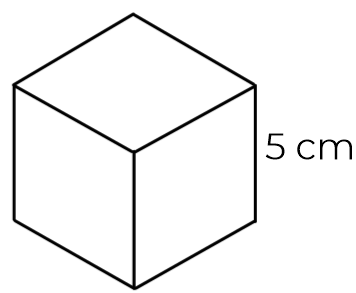 2 cm
6 cm
5 cm
7 m
20 cm
10 cm
8 cm
4 cm
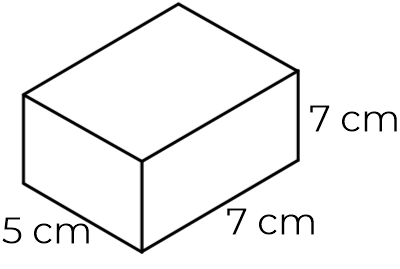 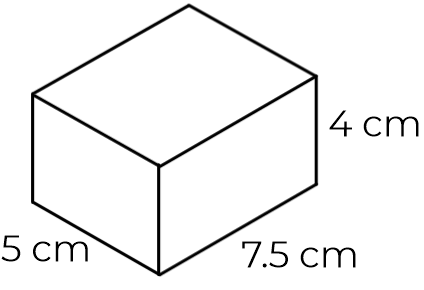 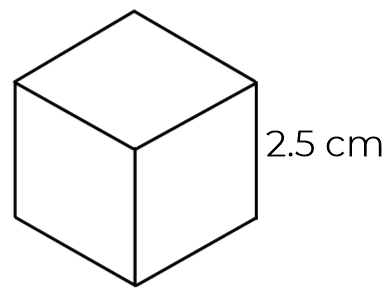 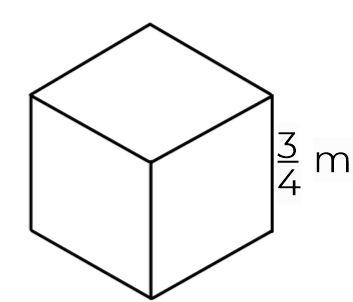 7 cm
4 cm
2.5 cm
5 cm
5 cm
7 cm
7.5 cm
‹#›
Finding the Surface Area of Cubes and Cuboids
3. Michaela is working out the surface area of the cuboid.



What mistake has she made?

4. A cube has volume of 512 cm3.
What is the surface area of the cube?
5. By finding the missing lengths, calculate the volume given the surface area.
a) S.A. = 726 cm2	b) S.A. = 166 cm2
9 cm
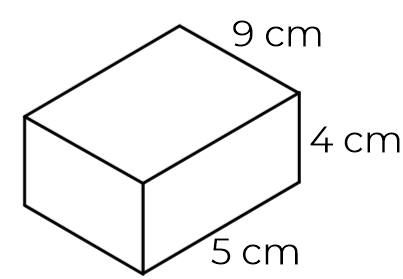 4 cm
5 cm
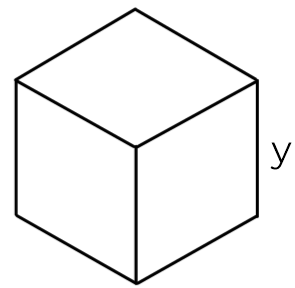 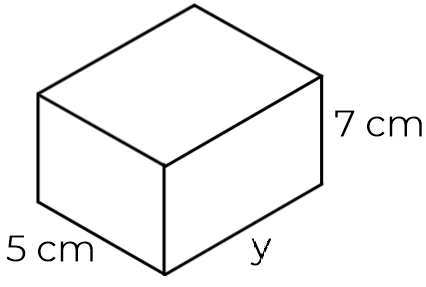 7 cm
y cm
5 cm
y cm
‹#›
Answers
‹#›
Finding the Surface Area of Cubes and Cuboids
1. Calculate the surface area of the cubes.
a) 150 cm2		b) 294 m2




c) 37.5 cm2		d) 3.375 m2
2. Calculate the surface area of the cuboids.
a) 248 cm2		b) 432 cm2




c) 238 cm2 		d) 175 cm2
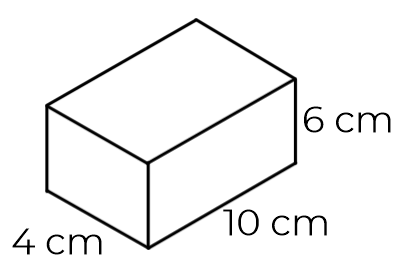 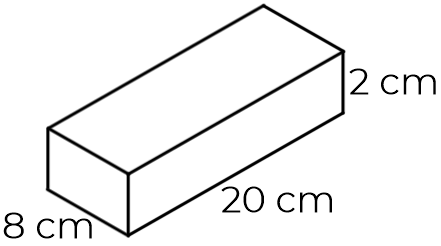 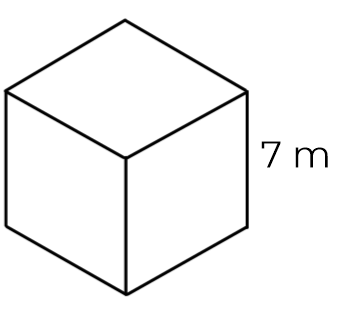 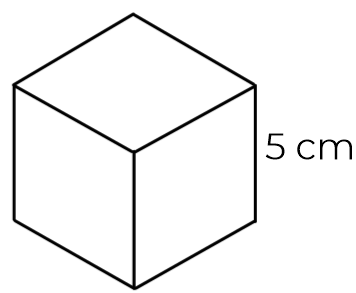 2 cm
6 cm
5 cm
7 m
20 cm
10 cm
8 cm
4 cm
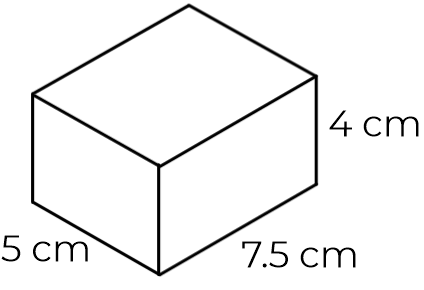 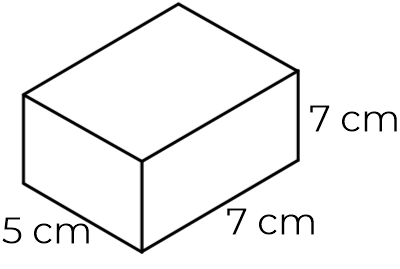 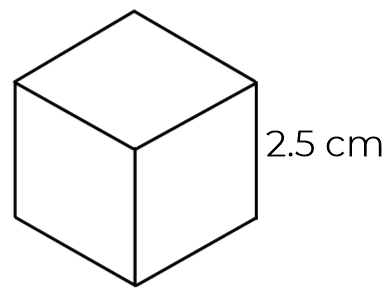 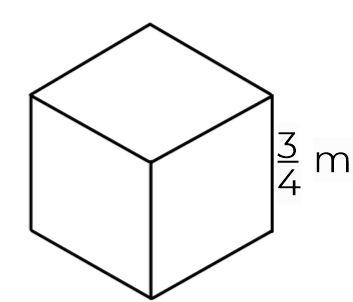 7 cm
4 cm
2.5 cm
5 cm
5 cm
7 cm
7.5 cm
‹#›
Finding the Surface Area of Cubes and Cuboids
3. Michaela is working out the surface area of the cuboid.



What mistake has she made?
She needs to multiply it by 2, as there are two of each face.
4. A cube has volume of 512 cm3.
What is the surface area of the cube?
384 cm2
5. By finding the missing lengths, calculate the volume given the surface area.
a) S.A. = 726 cm2	b) S.A. = 166 cm2





Volume = 1331 cm3  Volume = 140 cm3
9 cm
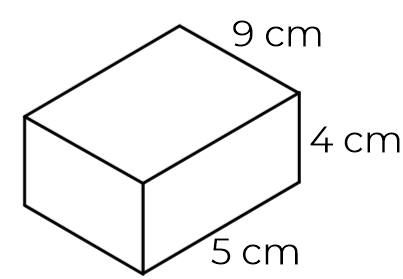 4 cm
5 cm
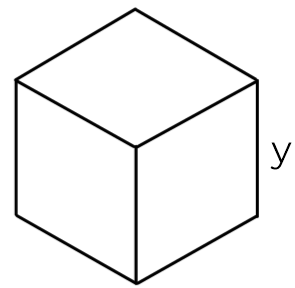 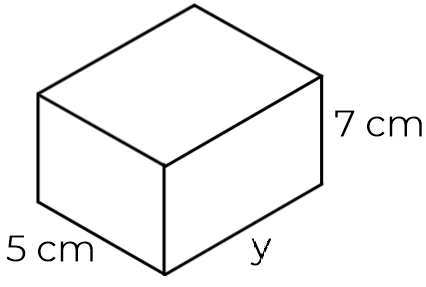 7 cm
y cm
5 cm
y cm
‹#›